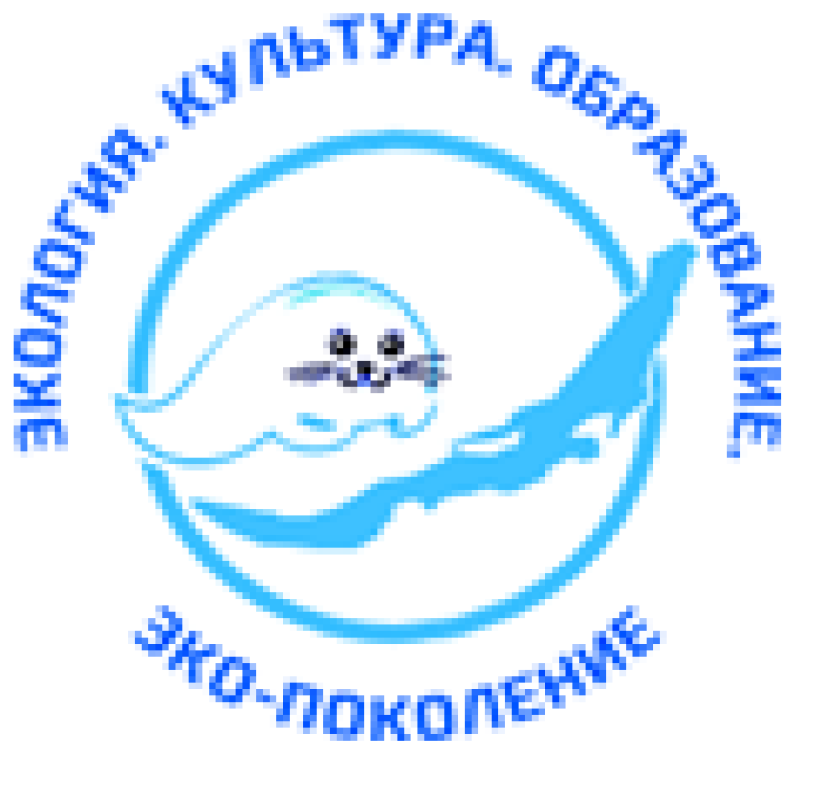 I Международный экологический водный форум
Площадка ЭКО-поколение
Книжка «ЭКО-поколение»
Презентация книжки
Проект «Азбука природы»
Полевые исследования
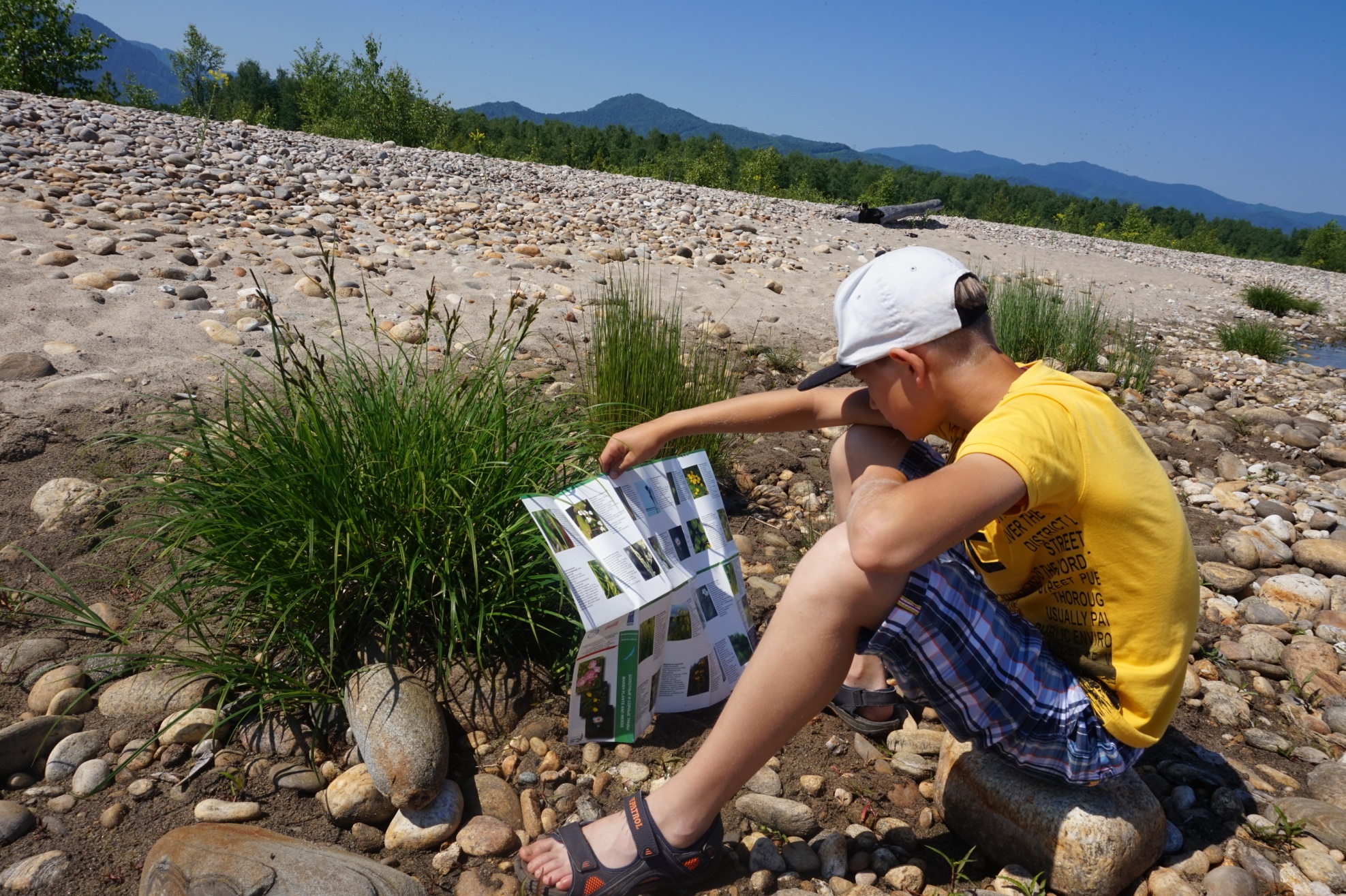 Путь в байкаловедение
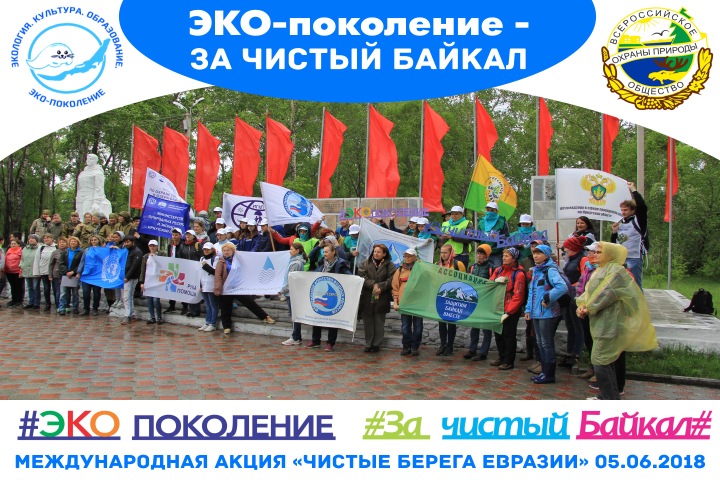 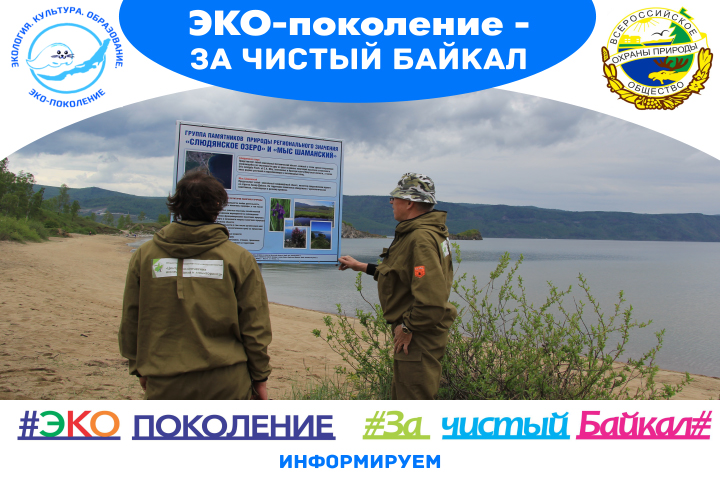 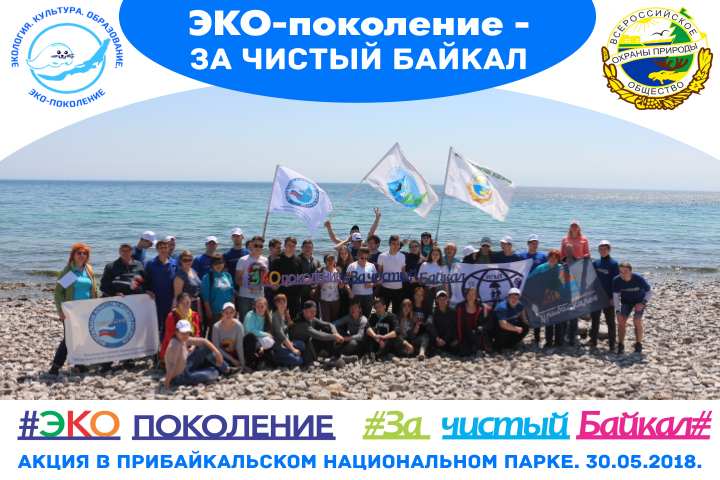 Гражданское участие в лесовосстановлении
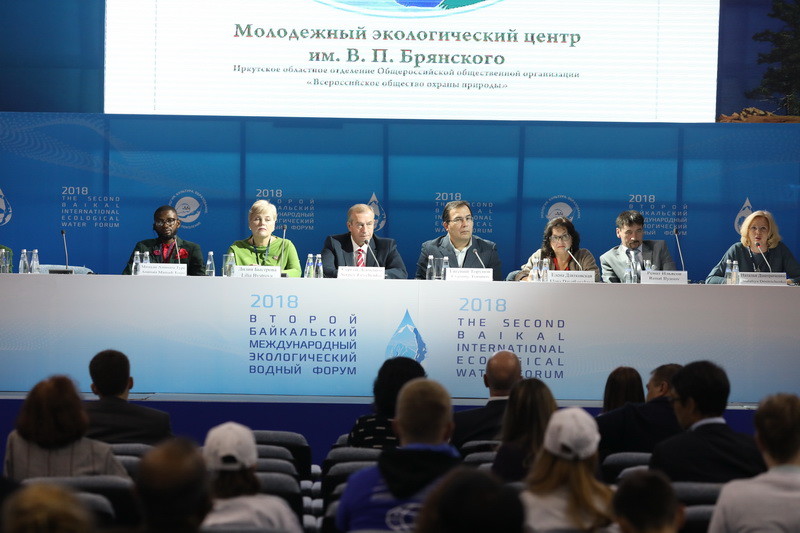 II Международный водный форум
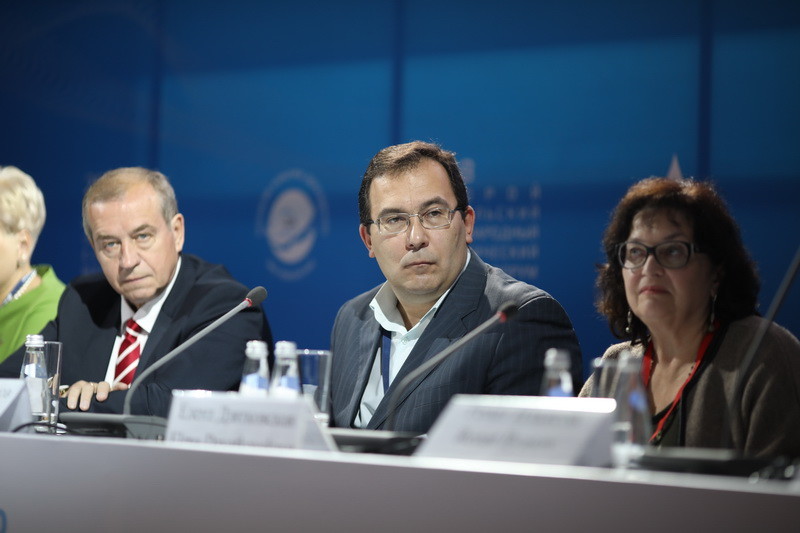 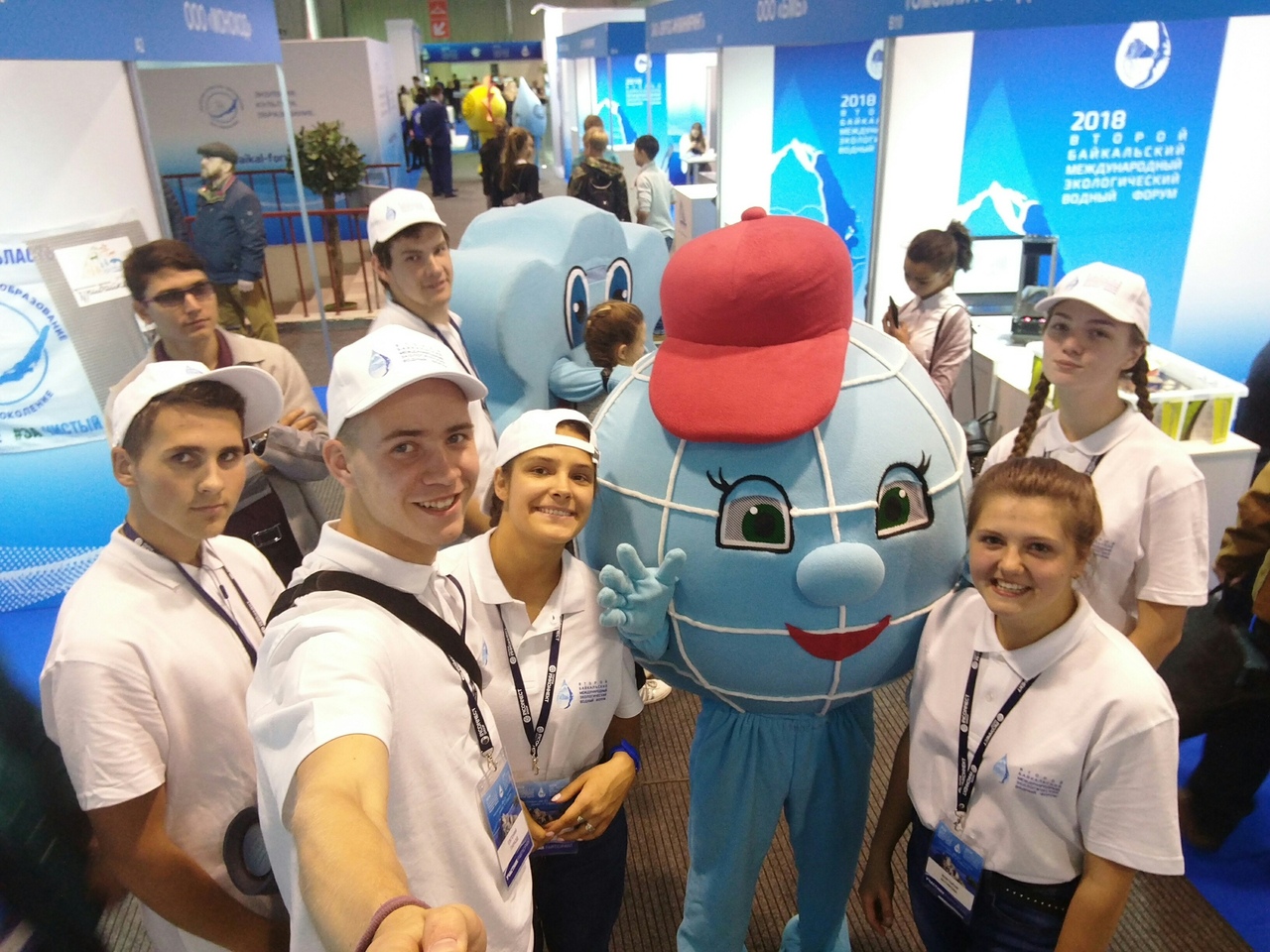 Площадка ЭКО-поколение
Экологическое творчество. Мастер-классы
VII форум общественного проекта «Чистые воды Прибайкалья»
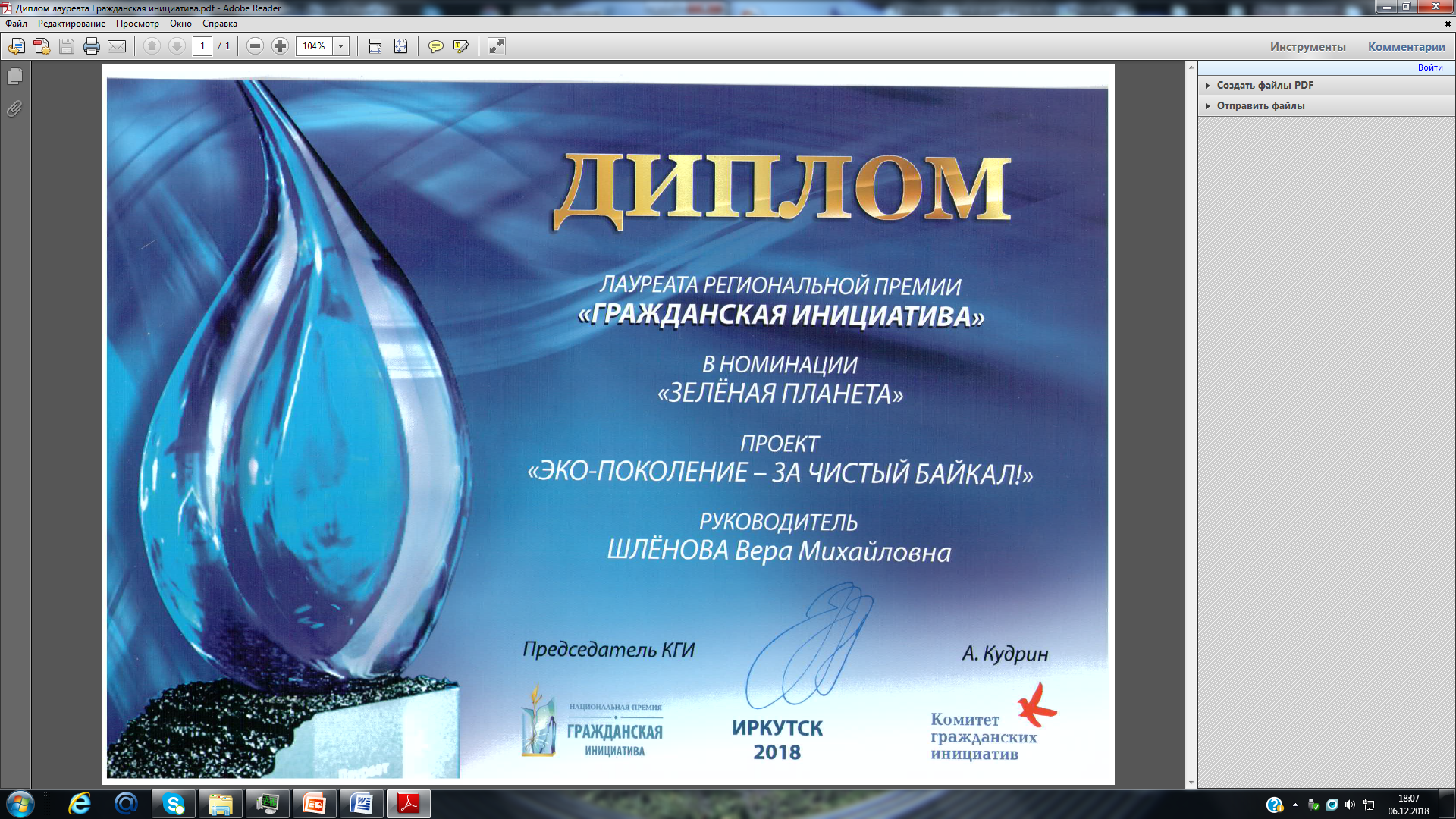